Question 7: PID
Ben Cheung
Overview
Disclaimer
Overall feedback
Question + answers
with specific feedback for each question
Group performance
Disclaimer
I am not an examiner

Miscommunication b/w myself and uploader
Uploaded question was not the final version
ABx choice based on eTG from 2018 – there has since been an update
Marking for ABx question more lenient
Overall feedback
Some great answers
Common themes being efficient use of words, and answers that showed breadth

Common mistakes
NOT reading the stem / question
Answers not specific
Overwriting, and writing incorrect info
Scattergun approach
Questions + answers w feedback
A 28 year old female is referred from her GP with 1 week of abdominal pain, fever, and offensive vaginal discharge. She is not pregnant. Past medical history includes anaphylaxis to penicillin. 

a)	What is the most likely diagnosis? (1 mark)		Pelvic inflammatory disease
Questions + answers w feedback
a) 	What is the most likely diagnosis? (1 mark)		
Generally answered well
A few people overwrote – eg added “due to STI”  cannot assume this, and subsequent question states the PID was not sexually acquired
Questions + answers w feedback
b) 	List three (3) risk factors for the development of 	this patient’s condition, giving an example for 	each. (3 marks)

	Sexually transmitted infections (eg Chlamydia trachomatis, Neisseria 	gonorrhoeae)
	Surgical procedure involving the genital tract (eg D+C)
	Intrauterine contraceptive device (eg Mirena, esp w/i first 3 weeks of 	insertion)
	Postpartum (eg from retained products of conception)
Questions + answers w feedback
b) 	List three (3) risk factors for the development of this patient’s 	condition, giving an example for each. (3 marks)

Good answer showed breadth, ie utilised different categories  NOT just STI-related, esp when subsequent question states that this PID was not sexually acquired

Things not accepted / common mistakes
	Immunosuppression  true, but not PID specific
	PHx of PID  you can’t give an example for this
	Not including an example with each RF
Questions + answers w feedback
c) 	List five (5) indications for inpatient management of 	this patient. (5 marks)

	Systemic toxicity / severe PID
	Complication requiring surgical intervention, eg tubo-ovarian abscess
	Pain refractory to oral medications / severe pain
	Unable to tolerate oral medications, eg from vomiting
	Failed outpatient therapy and/or compliance issues
	Surgical emergency not excluded, eg appendicitis
	Sexual abuse
	(Some others were accepted)
Questions + answers w feedback
c) 	List five (5) indications for inpatient management of this patient. (5 marks)

Good answer themes
	showed breadth
	efficient use of words

Things not accepted / common mistakes
	points relating to the same category 
		eg 1) septic shock, 2) AKI  both relate to disease severity
	“simple analgesia”
	pregnancy; minor
	immunosuppression without qualifying  immunosuppression is a spectrum
	wording which was vague / not specific enough
		eg requiring IV ABx
Questions + answers w feedback
d)	None of the indications for inpatient management are present. Her condition 	was not sexually acquired. Prescribe your treatment.  (2 marks)
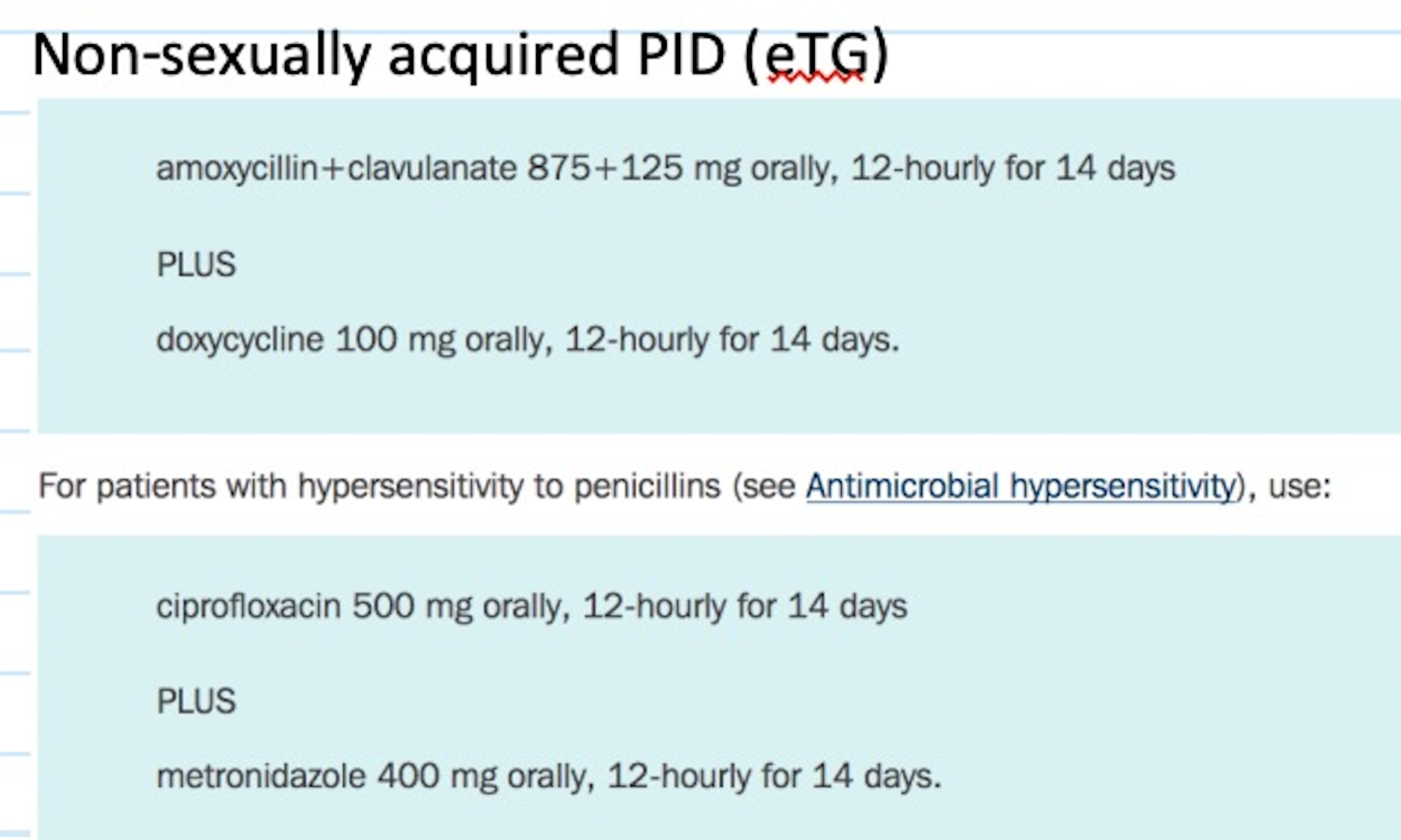 Questions + answers w feedback
d)	None of the indications for inpatient management are present. Her condition was 	not sexually acquired. Prescribe your treatment.  (2 marks)

Sorry about the mix-up with this question.
You either knew it or you didn’t.
Marked more leniently  also accepted doxy (but no full marks for doxy+metro combo).

Things not accepted / common mistakes
	prescribing a penicillin or cephalosporin  automatic 0 marks for this question
	not including duration of therapy, ie 14 days
	metronidazole dosing  tabs are 400mg, not 500mg
Questions + answers w feedback
e) 	She returns 3 days later with worsened abdominal pain. She has 	not been compliant with your treatment plan. On examination, 	her abdomen is tender in the right upper quadrant. An 	abdominal ultrasound demonstrates a normal biliary tree. 	What complicating syndrome is she likely to have? (1 mark)

	Fitz-Hugh-Curtis Syndrome
Questions + answers w feedback
e) 	What complicating syndrome is she likely to have? (1 mark)

You either knew it or you didn’t.
Lenient here – 0.5 mark given if left out “Hugh”
	but really shouldn’t have, b/c named after Fitz-Hugh & Curtis

Things not accepted / common mistakes
	Tubo-ovarian abscess
	Overwriting, then digging a hole
		eg saying that FHC syndrome = peri-hepatic abscesses
Group performance
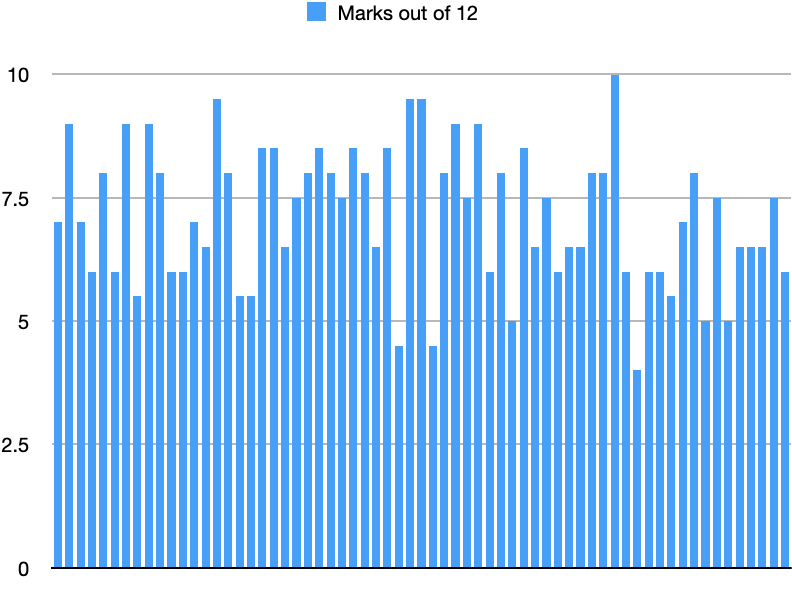 Group performance
Pass mark 8/12

Top mark 10/12
Bottom mark 4/12

Pass rate 26/65  40%
10 people failed by 1 mark or less
A lot of mistakes related to not reading the question / stem  RTFQ
Questions/comments?
Thank you for answering my question

Happy to discuss further if keen
benjamin.cheung@monashhealth.org

All the very best in the coming weeks / for the actual exam 